LA NUTRICIÓ: l’aparell digestiu i el respiratori
L’APARELL DIGESTIU
1
FUNCIÓ: Transformar els aliments en nutrients amb una mida adequada per arribar a les cèl·lules.
ESTRUCTURA
1º
LA BOCA
DENTS: tallen i trituren els alimentsLLENGUA: mescla aliments trituratsGLÀNDULES SALIVALS: alliberen la saliva
EL TUB DIGESTIU
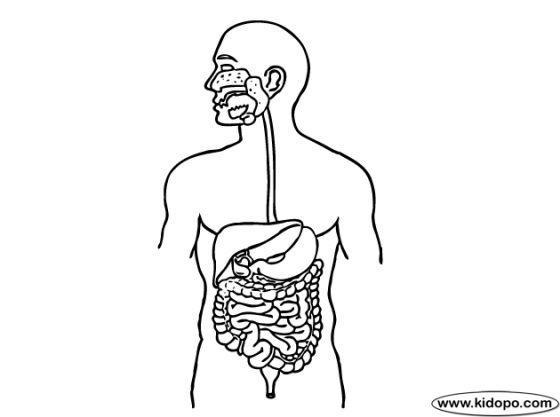 2º
FARINGE: part el tub on s’ajunta el menjar i l’aire
EPIGLOTIS: làmina xicoteta de cartílag que impideix l’entrada dels aliments a les vies respiratòries i al contrari.
3º
ESÒFAG: (+25cm) uneix la faringe amb l’estòmac.
4º
ESTÒMAC:
GLÀNDULES de les parets internes alliberen sucs gàstrics.CÀRDIA, vàlvula que regula l’entrada dels àcids.PÍLOR, válvula que regula l’eixida de les substàncies.
5º
INTESTÍ PRIM: (+6m) dividides en duodé, jejú i ili.
GLÀNDULES de les parets internes alliberen sucs intestinals.
6º
INTESTÍ GROS: (+1’5m) dividides en:
CEC: pateix una prolongació anomenada apèndix vermiforme.CÒLON: ascendent, transvers i descendent.RECTE: s’obri a l’exterior a través de l’anus.
2
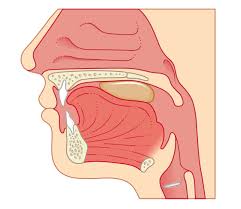 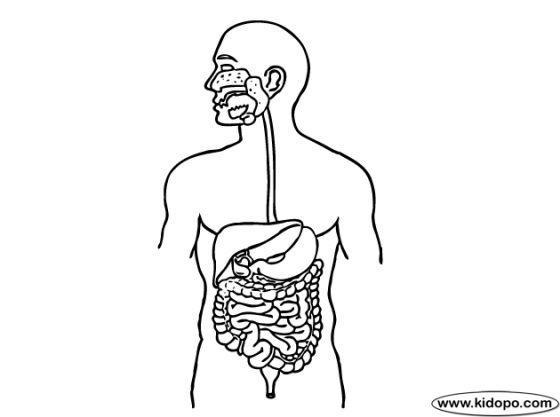 aire
FARINGE
aliments
EPÍGLOTIS
ESÒFAG
TRÀQUEA
àcid
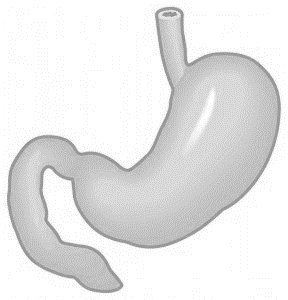 CÀRDIA
SUCS GÀSTRICS
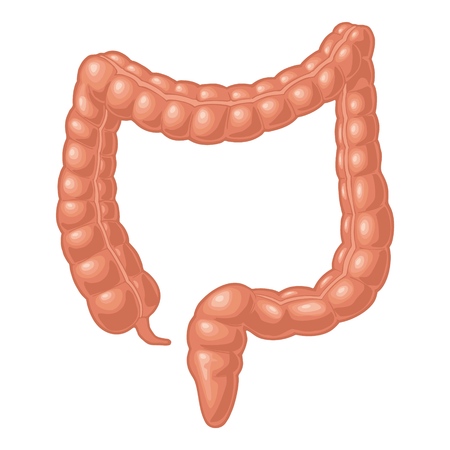 glàndules
PÍLOR
CÒLON
transvers
ascendent
descendent
CEC
apèndix vermiforme
RECTE
anus
3
ESTRUCTURA
Glàndules que es troben fora del tub digestiu però l’aboquen el suc que produeixen:
LES GLÀNDULES ANNEXES
1º
LES GLÀNDULES SALIVALS
SUBLINGUALS: baix de la llenguaSUBMAXIL·LARS: a la mandíbulaPARÒTIDES: davall de les orelles
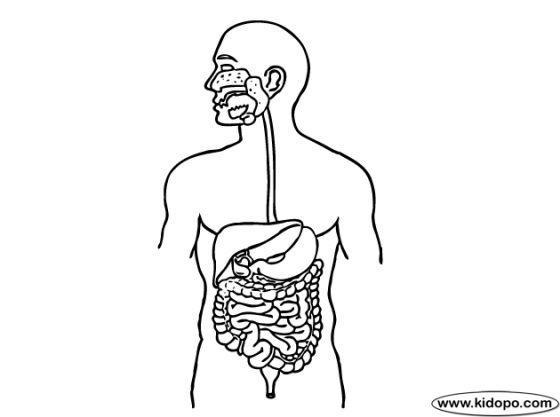 2º
EL PÀNCREES (davall de l’estòmac): produeix el suc pancreàtic.
3º
EL FETGE (damunt de l’estòmac): aboca la bilis que produeix, a la vesícula biliar.
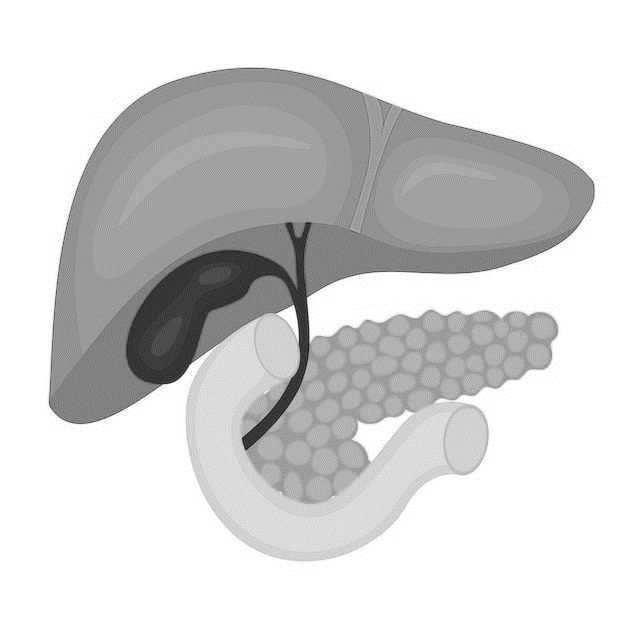 FETGE
bilis
suc pancreàtic
PÀNCREES
VESÍCULA BILIAR
4
ELS PROCESSOS DIGESTIUS
2
Els 4 processos digestius són:
FUNCIÓ: Tenen la finalitat de convertir els aliments en nutrients.
TIPUS D’ACCIONS
Consisteixen en reduir l’aliment sòlid i afavorir les reaccions químiques.
ACCIONS MECÀNIQUES
Trenquen les macromolècules que hi ha a l’aliment gràcies als sucs digestius.
ACCIONS QUÍMIQUES
PROCESSOS DIGESTIUS
inclou
1º
a.mecànica
MASTICACIÓ.
INSALIVACIÓ: comença la formació del BOL ALIMENTARI (aliment + saliva).
DEGLUCIÓ: pas del bol alimentari de la boca a la faringe.
INGESTIÓ
a.química
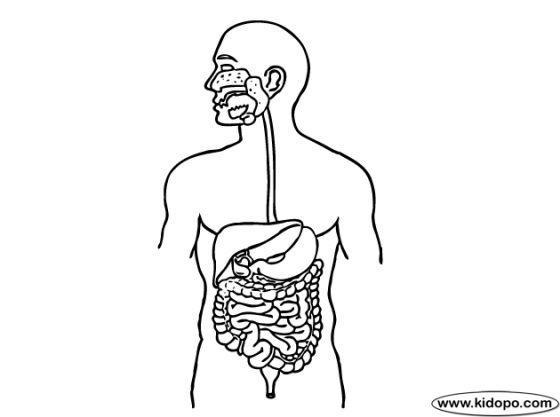 a.mecànica
boca, faringe, esòfag
5
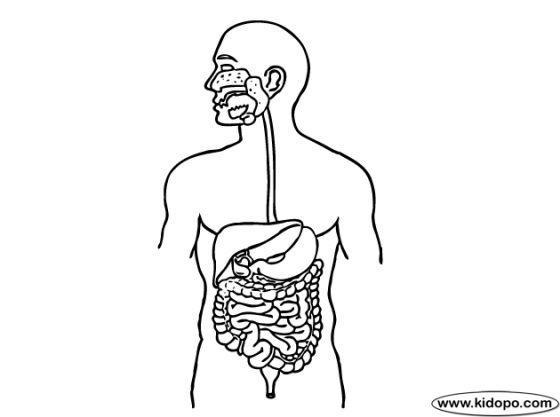 2º
DIGESTIÓ
glúcids
proteïnes
restants
3º
Pas dels nutrients, obtinguts a la digestió, a través de les microvellositats del tub digestiu fins a la sang.
ABSORCIÓ
té lloc
nutrients
INTESTÍ PRIM: absorció de glúdics, d’aminoacids, àcids grasos, aigua, sals minerals i vitamines.
INTESTÍ GROS: absorció d’aigua, sals minerals i vitamines.
microvellositats
paret muscular
vellositats
tub digestiu
sang
4º
A l’intestí gros les substàncies de rebuig es compacten convertint-se en excrements que són expulsats a l’exterior per DEFECACIÓ.
FORMACIÓ D’EXCREMENTS
6
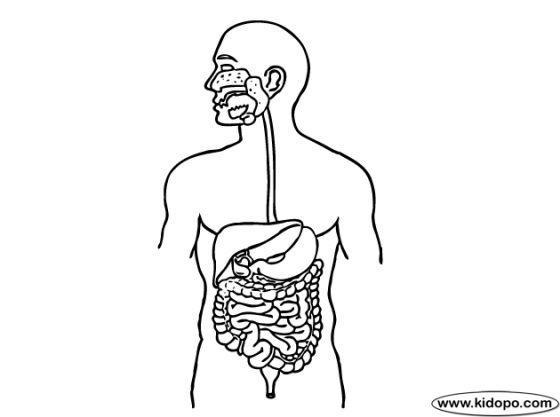 INGESTIÓ
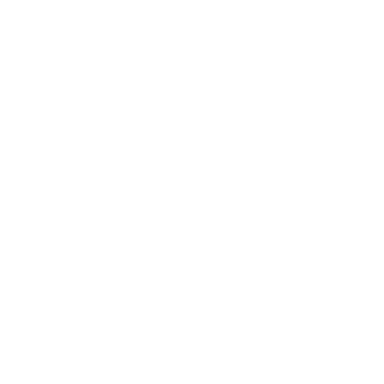 DIGESTIÓ
insalivació
ABSORCIÓ
FORMACIÓ D’EXCREMENTS
glúcids
masticació
substàncies químiques
deglució
separació nutrients
residus
nutrients
QUIM
sang
proteïnes
sals minerals
glúcids
defecació
àcids grasos
QUIL
aminoàcids
aigua
resta de nutrients
vitamines
substàncies de rebuig
aigua
sals minerals
vitamines
DEFECACIÓ
7
excrements
MALALTIES PRINCIPALS DE L’APARELL DIGESTIU
3
8
HÀBITS SALUDABLES ASSOCIATS A L’APARELL DIGESTIU
4
EVITA
HÀBIT SALUDABLE
9
L’APARELL RESPIRATORI
5
FUNCIÓ: 
Incorporar oxígen fins a la sang perquè arribe a les cèl·lules.
Expulsió del diòxid de carboni, substància de rebuig provinent de la respiració cel·luar.
ESTRUCTURA
1º
FOSES NASALS: Calfen, humidifiquen i retenen pols i microorganismes.
VIES RESPIRATÒRIES
2º
FARINGE: part el tub on s’ajunta el menjar i l’aire
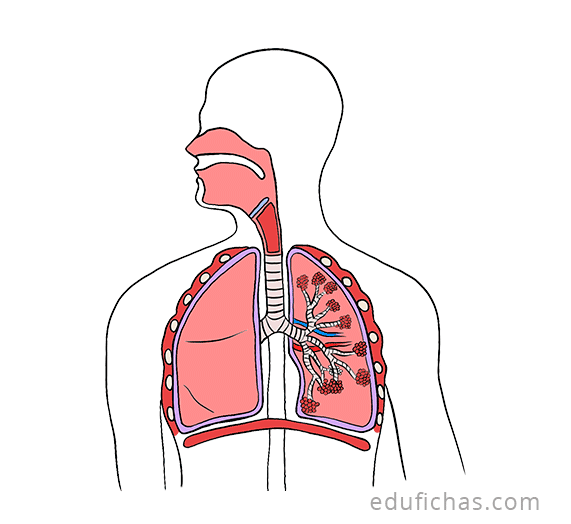 EPIGLOTIS: làmina xicoteta de cartílag que impideix l’entrada dels aliments a les vies respiratòries i al contrari.
3º
LARINGE: tub amb cartílag.
CORDES VOCALS: emeten sons
4º
TRÀQUEA: tub flexible d’anells de catílag que condueix l’aire fins els bronquis.
5º
BRONQUIS: formats per anells de cartílag, que es bifurquen en tubs de menor diàmetre, els bronquiols.
6º
BRONQUÍOLS: acaben en unes bossetes arredonides de parets molt fines anomenades alvèols pulmonars.
7º
ALVÈOLS PULMONARS: Bossetes arredonides de parets molt fines agrupades en sacs alveolars que donen l’aspecte esponjós als pulmons.
10
dos òrgans esponjosos protegits per les costelles.
ELS PULMONS
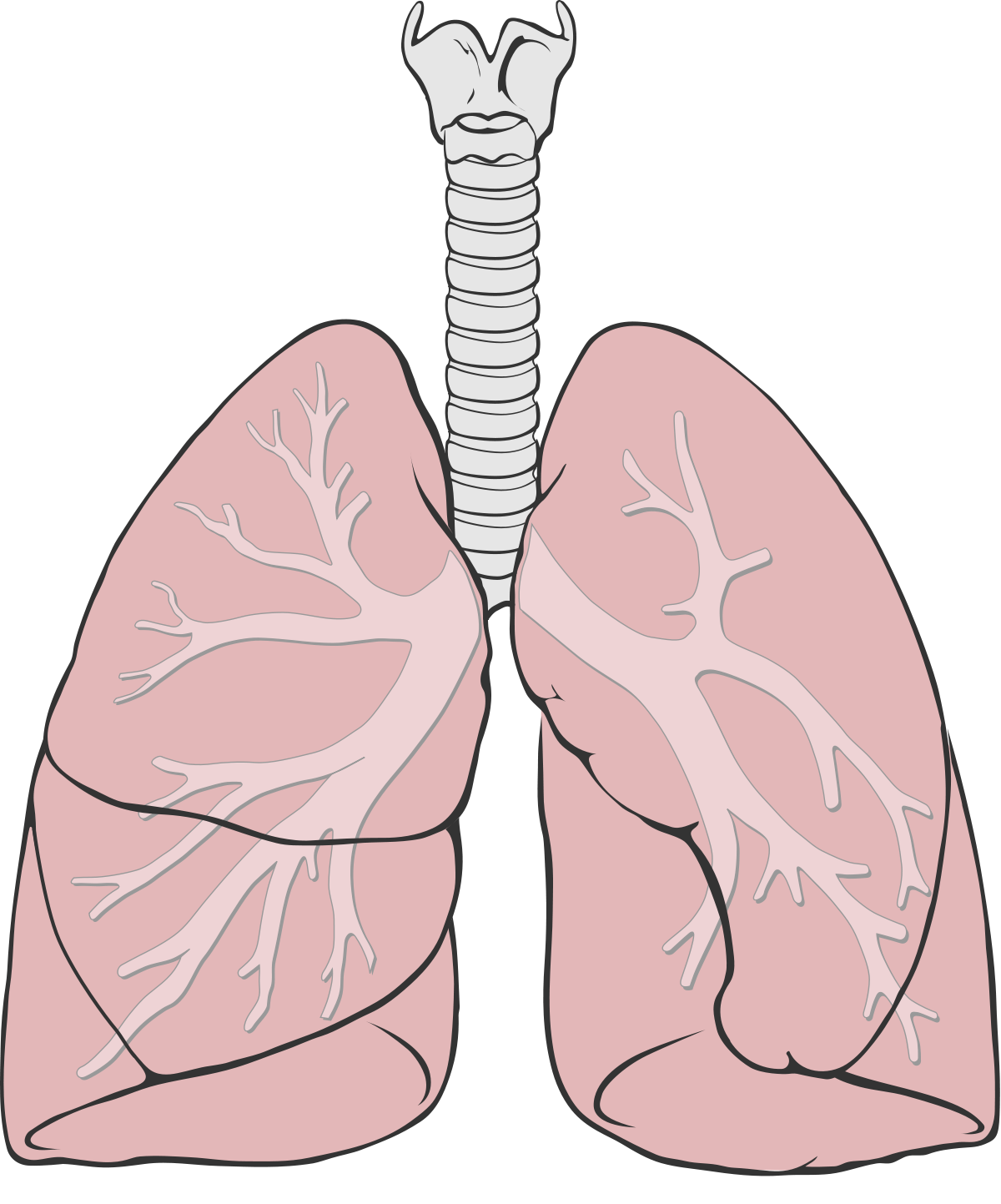 PULMÓ ESQUERRE: És més menut i està dividit en dos lòbuls (pel cor).
PULMÓ DRET: És més gran i està dividit en tres lòbuls.
PULMÓ DRET
PULMÓ ESQUERRE
PLEURA: Doble membrana que els recobreix.
LÍQUID PLEURAL: facilita el moviment dels pulmons durant la respiració.
Porten la sang oxigenada cap a les cèl·lules.
ARTÈRIES I VENES PULMONARS
Porten la sang desoxigenada cap a l’exterior.
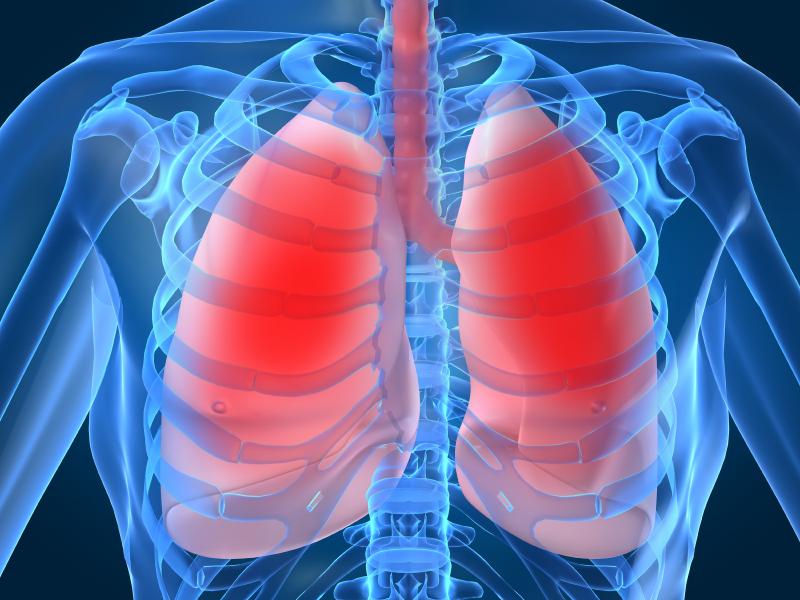 lòbuls
costelles
lòbuls
pleura
líquid pleural
11
FUNCIONAMENT DE L’APARELL RESPIRATORI
6
consisteix en l’entrada d’aire dels pulmons i es duu a terme mitjançant dos moviments involuntaris i consecutius
VENTILACIÓ PULMONAR
moviment pel qual té lloc l’entrada d’aire ric en oxígen (amb N2 i CO2) per les vies respiratòries fins als pulmons.
INSPIRACIÓ
1º
moviment encarregat de l’eixida de CO2 dels pulmons a l’exterior.
2º
EXPIRACIÓ
1º
AIRE
2º
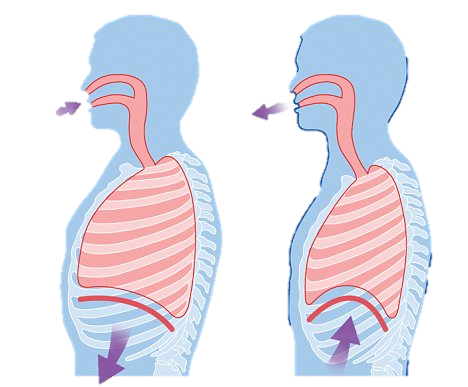 12
Una vegada l’aire inspirat, ric en oxígen, arriba als alvèols, es produeix l’intercanvi de gasos.
EL BESCANVI DE GASOS
la sang dels capil·lars descarrega el CO2 recollit de les cèl·lules als alvèols.
CO2
l’oxígen dels alvèols passen a la sang dels capil·lars per portar-se a les cèl·lules.
O2
el nitrogen és una molècula molt gran, per això no passa al capil·lar sanguini i com entra a l’alvèol, ix.
N2
COM OCORRE?
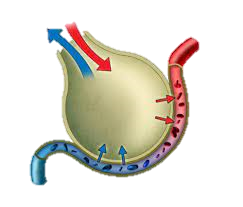 Els gasos s’intercanvien gràcies a la diferència de concentració:
més concentrats  menys concentrats
PROCEDIMENT D’INTERCANVI
El procediment d’intercanvi s’anomena difusió simple, passant sense problemesperquè són xicotets.
Per això altres gasos com el nitrogen no poden, degut al seu tamany.
ENCARREGAT DEL TRANSPORT
La molècula (proteïna) encarregada de portar els gasos per la sang s’anomena hemoglobina.
Quan transporta oxígen adquireix un roig intens.
Quan transporta diòxid de carboni adquireix un roig fosc.
13
MALALTIES DE L’APARELL RESPIRATORI
7
14
8
HÀBITS SALUDABLES DE l’APARELL RESPIRATORI
15